«Дает силы нам всегда
витаминная еда».
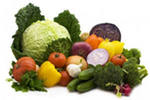 Воспитатель Муниципального дошкольного образовательного учреждения детского сада № 12 ст. Должанской Муниципального образования Ейский район СилаеваТатьяна Валерьевна
Я вам хочу рассказать немного о витаминах и полезной пище. Витамины обозначаются буквами А, В, С, Д.
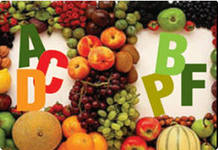 А
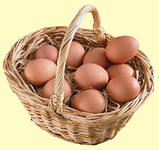 Витамин-
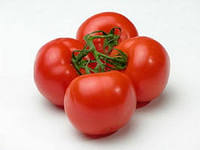 Важен для зрения и роста. 

Помни истину простую -Лучше видит только тот,Кто жует морковь сыруюИли пьет морковный сок.
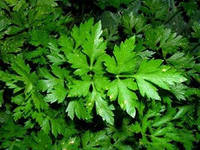 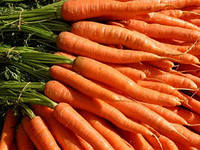 В
Витамин -
Помогает работать нашему сердцу.

 Очень важно спозаранкуЕсть за завтраком овсянкуЧерный хлеб полезен вам-И не только по утрам.
С
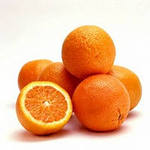 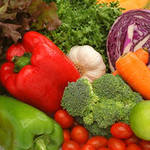 Витамин -
Укрепляет весь организм, защищает от простуды. 

От простуды и ангиныПомогают апельсины.Ну, а лучше съесть лимон,Хоть и очень кислый он.
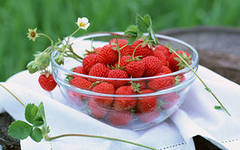 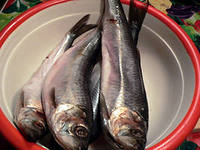 Д
Витамин -
Делает наши руки и ноги крепкими.

Рыбий жир всего полезней!Хоть противный- надо питьОн спасает от болезнейБез болезней лучше жить!
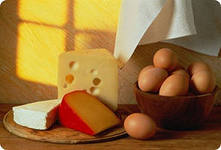 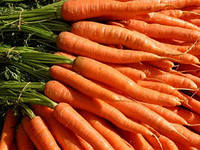 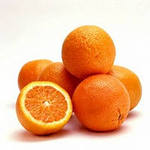 Назовите продукты в которых живут витамины А, В, С, Д? 

Никогда не унываюИ улыбка на лице,Потому что принимаю.Витамины А,В,С,Д.
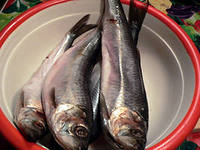 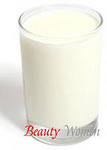 Игра  «Да, нет».
-Перед едой надо всегда мыть руки с мылом?
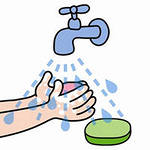 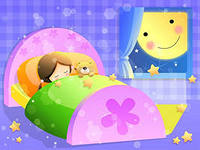 - Есть нужно в любое время, даже ночью?
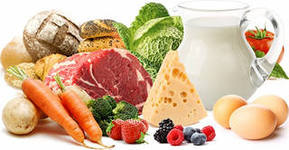 - Надо есть продукты, которые полезны для здоровья?
-Все ли продукты одинаково полезны? Посмотрите внимательно, какие продукты вредны для здоровья, а какие богаты витаминами?
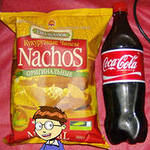 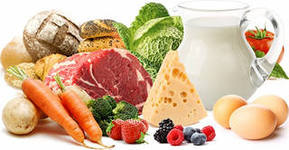 Я думаю, вы, без сомнения, знаете,Что пользу приносит не все, что съедаете.Запомните и всем объясните очень ясно:Желудок нельзя обижать понапрасну.Холодная пища ему не нужна,И очень горячая тоже вредна.Большими кусками не стоит глотать,А тщательно надо еду прожевать.И помните- желудок у тех не болел,Кто с детства его понимал и жалел!
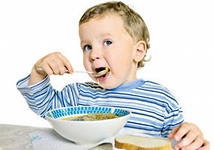